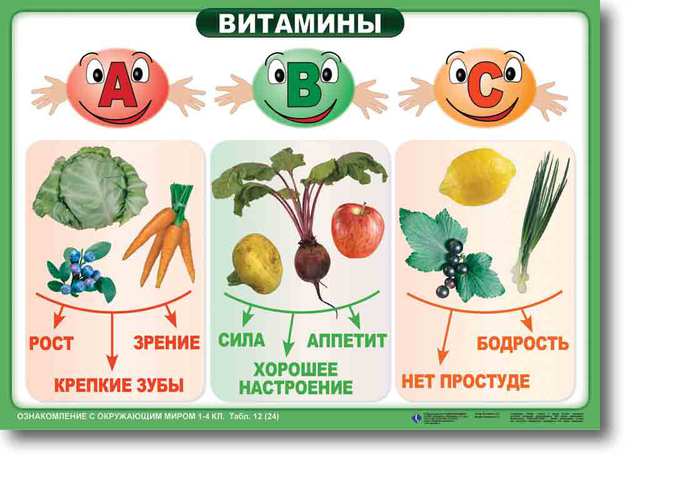 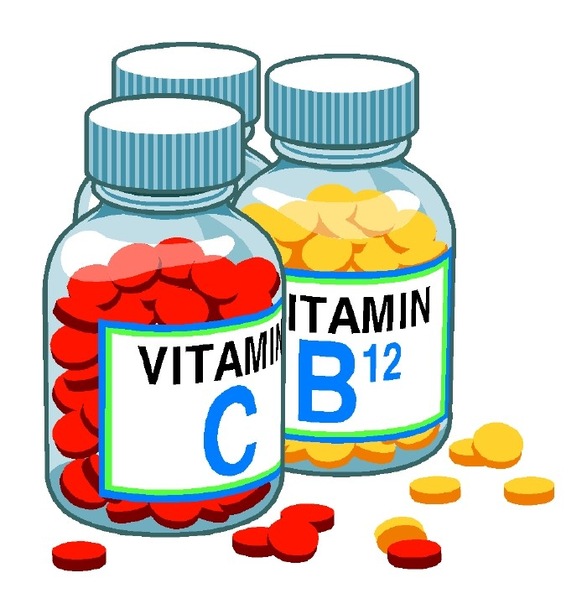 Витамины – наши друзья!
Значение витаминов для организма.
Витамины- это особые вещества , которые содержатся в нашей пище.  Они необходимы для нашего здоровья.
Витамин а.
Витамин А содержится в молоке , яйцах , печени , сливочном  масле , моркови , зелёном луке , абрикосе , шиповнике. 
         Этот витамин способствует улучшению зрения  и здоровью кожи.
Витамин В.
Этот  витамин  содержится 
в  хлебе,  гречневой и 
овсяной  крупах, 
печени,  мясе, икре, 
твороге, фасоли,  овощах.
   При  недостатке 
 этих  витаминов 
 происходит 
 расстройство  
нервной  системы, 
 малокровие, 
 выпадение  волос.
Витамин с.
Витамин  С  содержится  в  основном  в  овощах и плодах.  Это  смородина,  облепиха,  апельсины,  клубника,  яблоки,  капуста.
   При  недостатке  витамина  С  возникают частые  простуды,  выпадение  зубов,  утомляемость,  раздражительность.
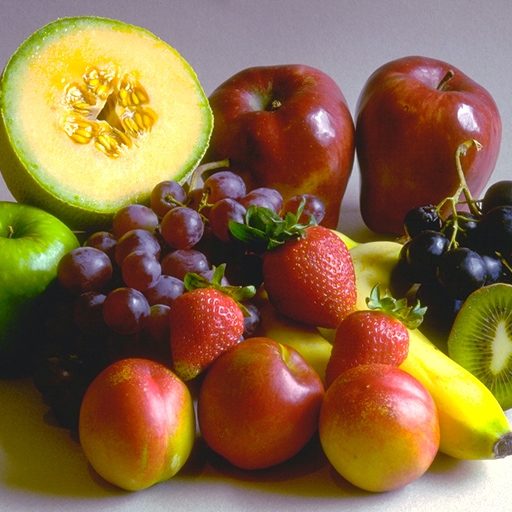 Витамин d.
Самым  богатым  источником   витамина  D считается  солнце  в  сочетании  с  чистым  воздухом.  Этот  витамин  содержится  в  печени  рыб,  рыбе, сыре,  твороге,  сливочном  масле.
        Витамин  D  обеспечивает нормальный  рост  и  развитие  костей.
Витамин е.
Особенно  богаты  витамином  Е –молоко, подсолнечное  масло,  миндальный  орех,  яичный  желток,  морковь,  овсянка.
   При  недостатке  этого  витамина  возникает  усталость, сонливость, низкая  работоспособность.
Витамин к.
Источники  витамина  К  -это зелёные  листовые  овощи,  капуста, крапива,  киви,  бананы,    мясо,  молочные  продукты.
   Витамин  К  необходим  человеку  для  нормальной  свёртываемости  крови.
Витамины всем нужны , витамины всем важны!
Мы  познакомились  с  основными  витаминами,  они  имеют  особое  значение  в  нашем  питании. 
    Необходимо,  чтобы  наш  организм  получал  все  эти  витамины.
    Витамины  мы  получаем  с  пищей,  поэтому  нужно  правильно  питаться.
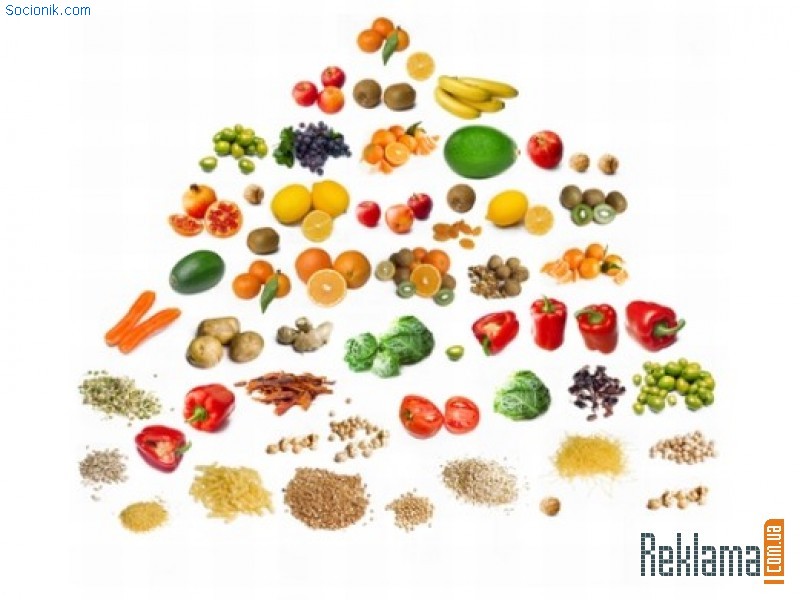